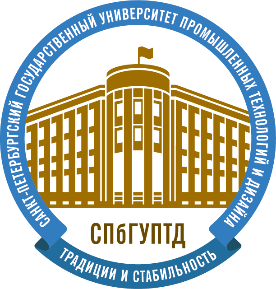 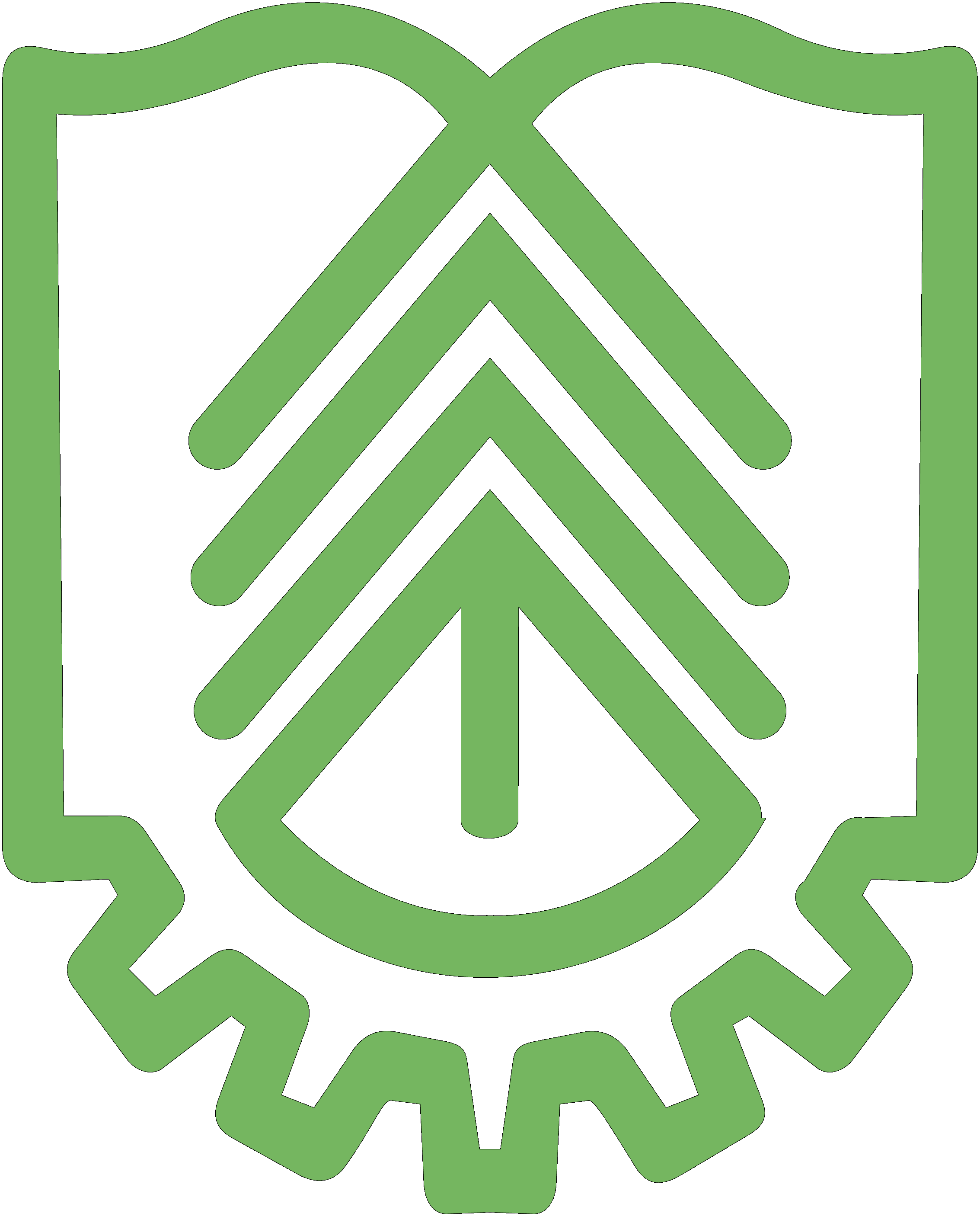 Программа бакалавриата. 
Профиль «Логистика и управление цепями поставок»
38.03.02 «Менеджмент»
Институт управления и экономики, 
Высшая Школа Технологий и Энергетики СПбГУПТД                
(2021-2024)
Руководитель программы: к.э.н., 
зав.кафедрой Маркетинга и Логистики 
имени заслуженного деятеля науки Российской Федерации,
Доктора экономических наук, профессора Соминского В. С.
Назарова Анна Николаевна
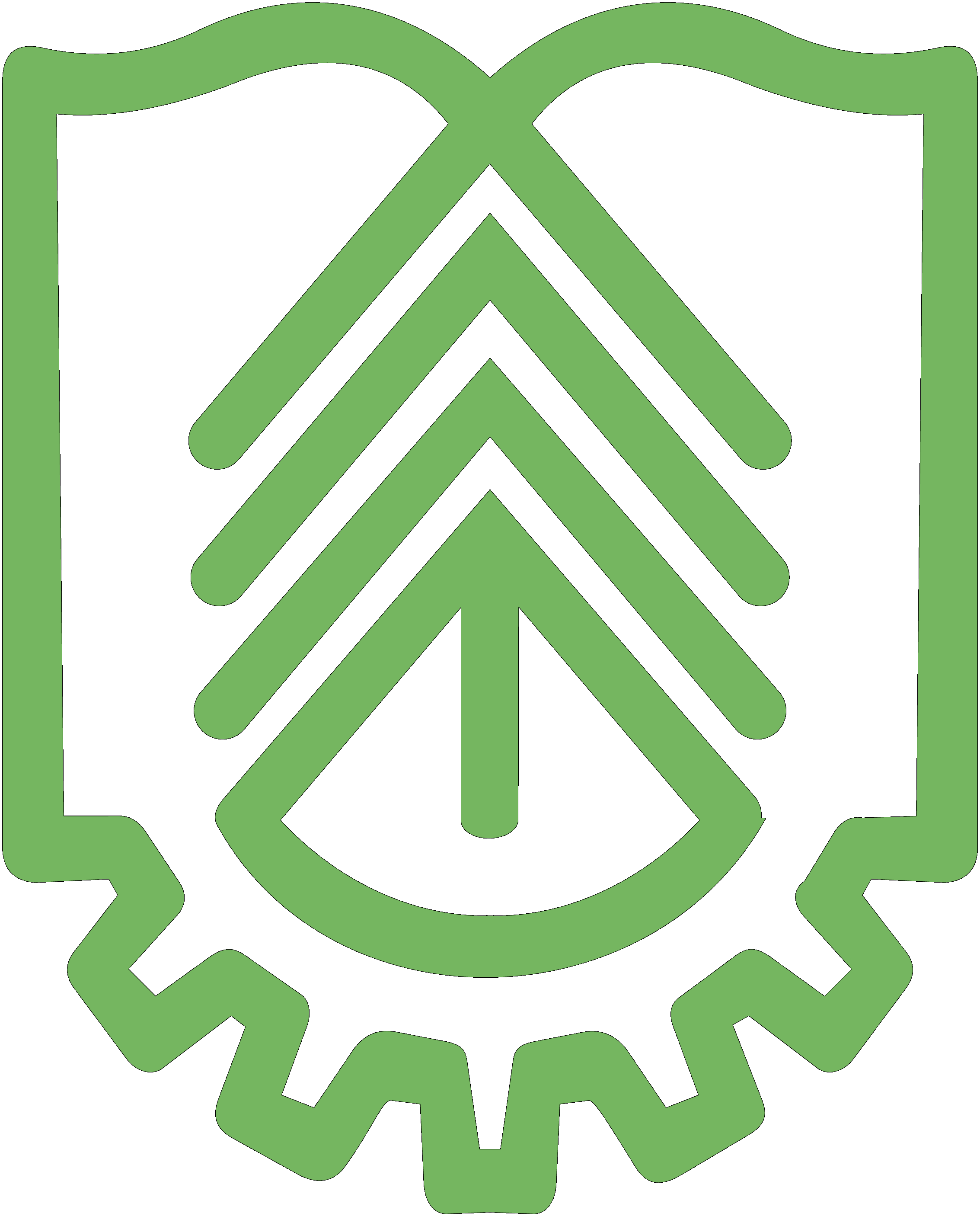 Что такое ЛОГИСТИКА ?
Логистика: определение и главное правило логистики «7R»
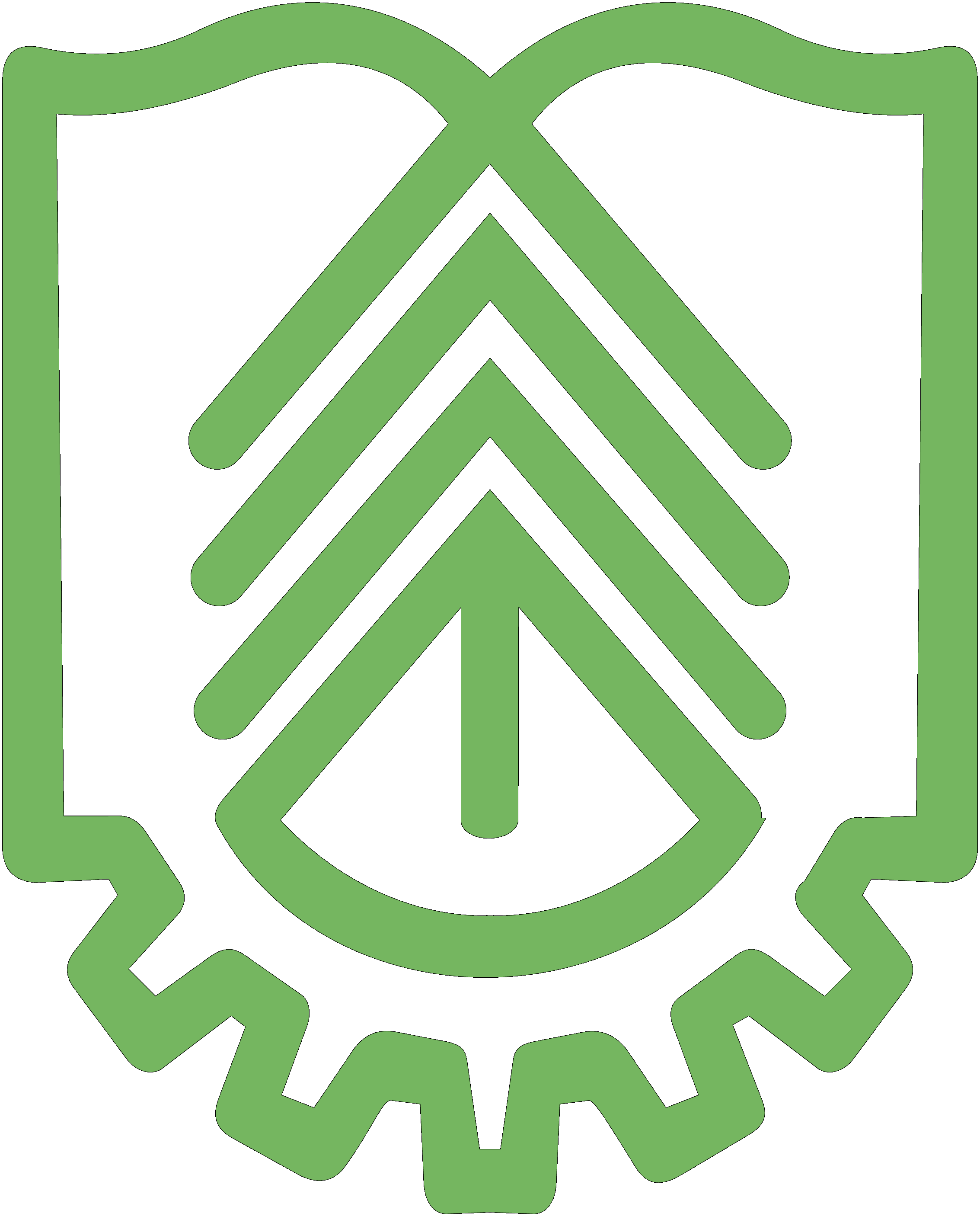 Логистика –  это управление процессами передачи товаров или услуг от поставщиков к потребителям.
«7R» - главное правило логистики
Все логистические процессы должны протекать с соблюдением «золотого» правила логистики - «7R»:
Right product - нужная продукция;
Right quality – в должном качестве;
Right quantity – в правильном количестве;
Right time – в установленное время;
Right place – в необходимое место;
Right customer - конкретному потребителю;
Right cost – с оптимальными затратами.
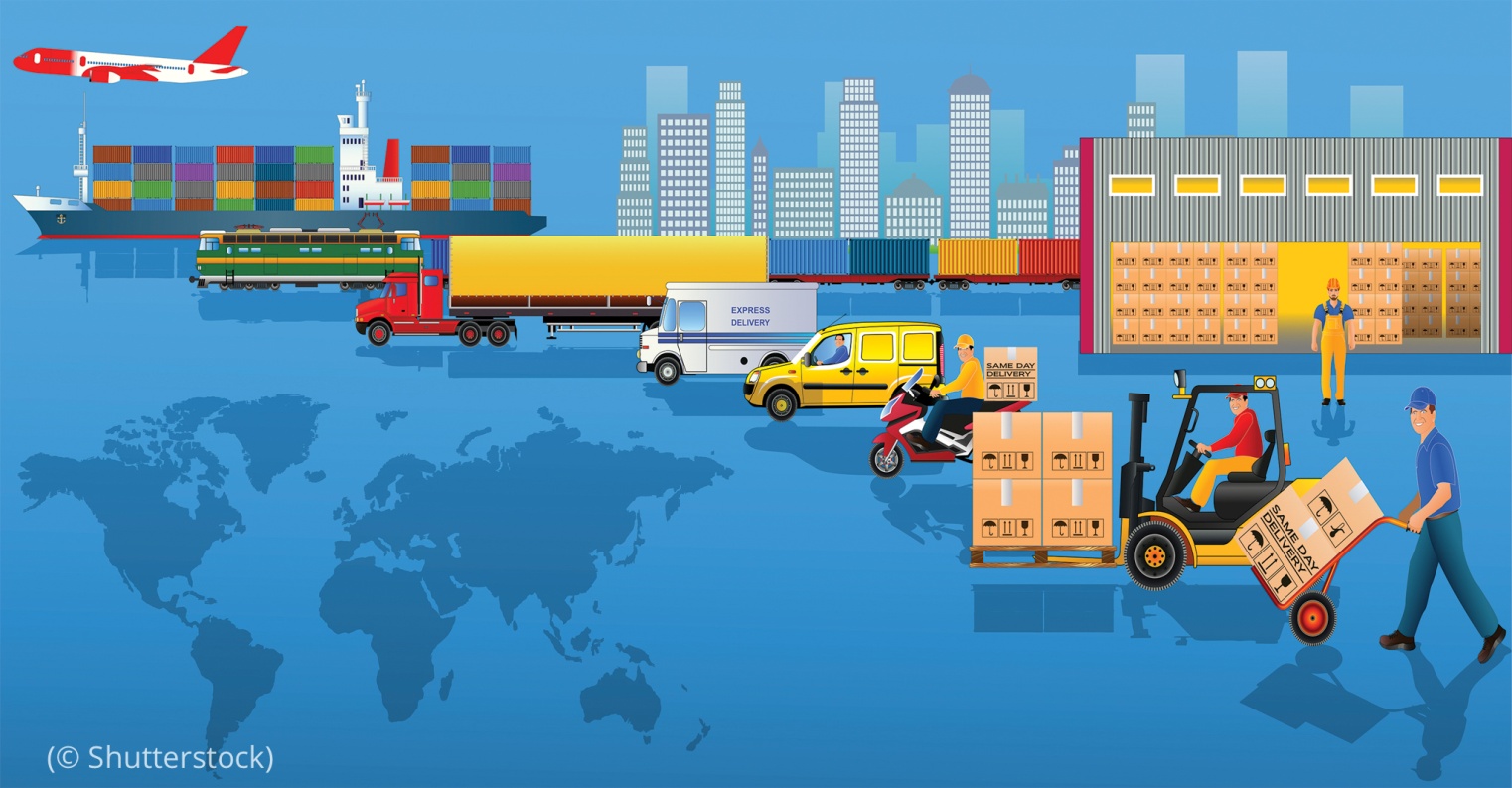 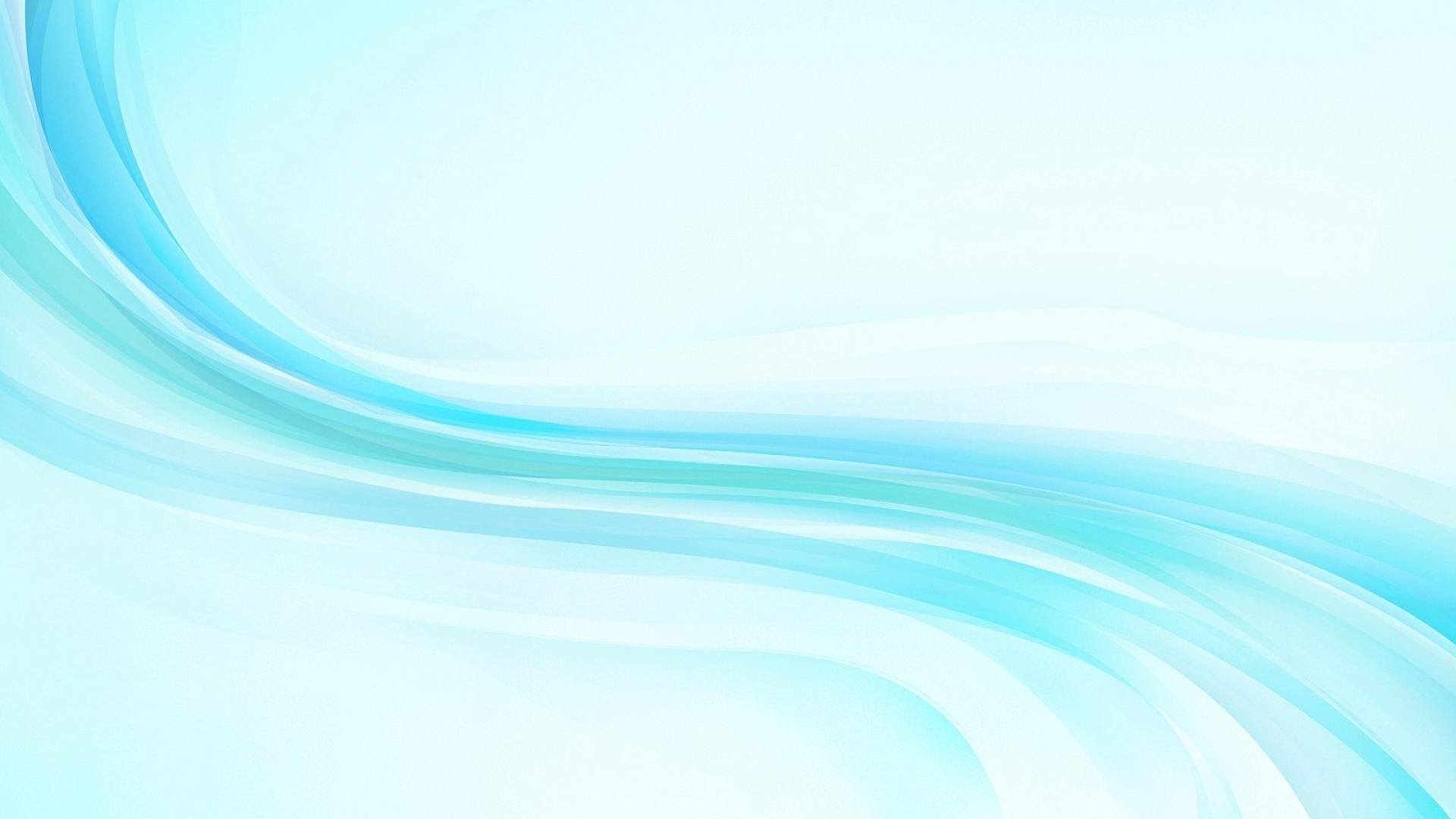 Специфические особенности профессии логист
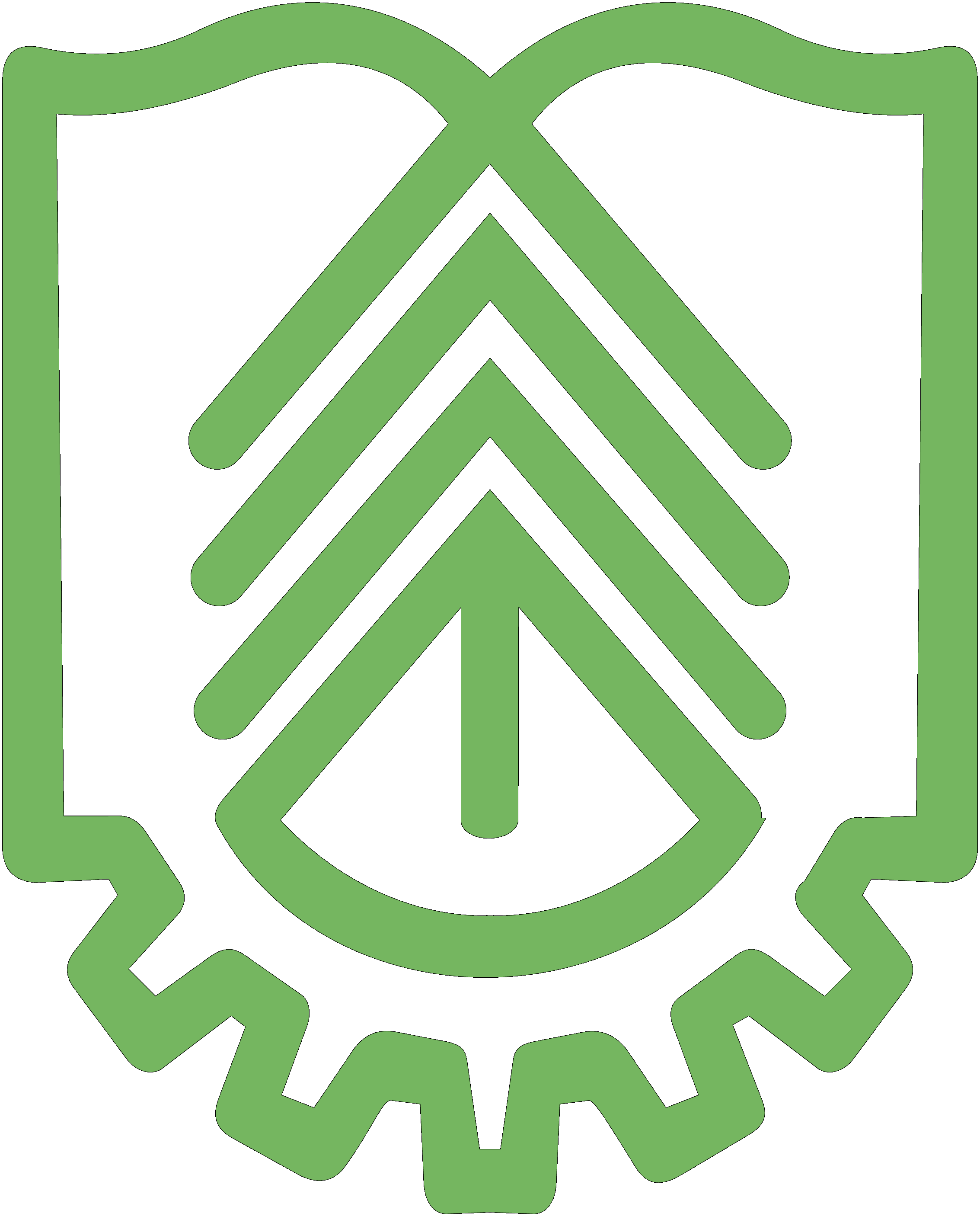 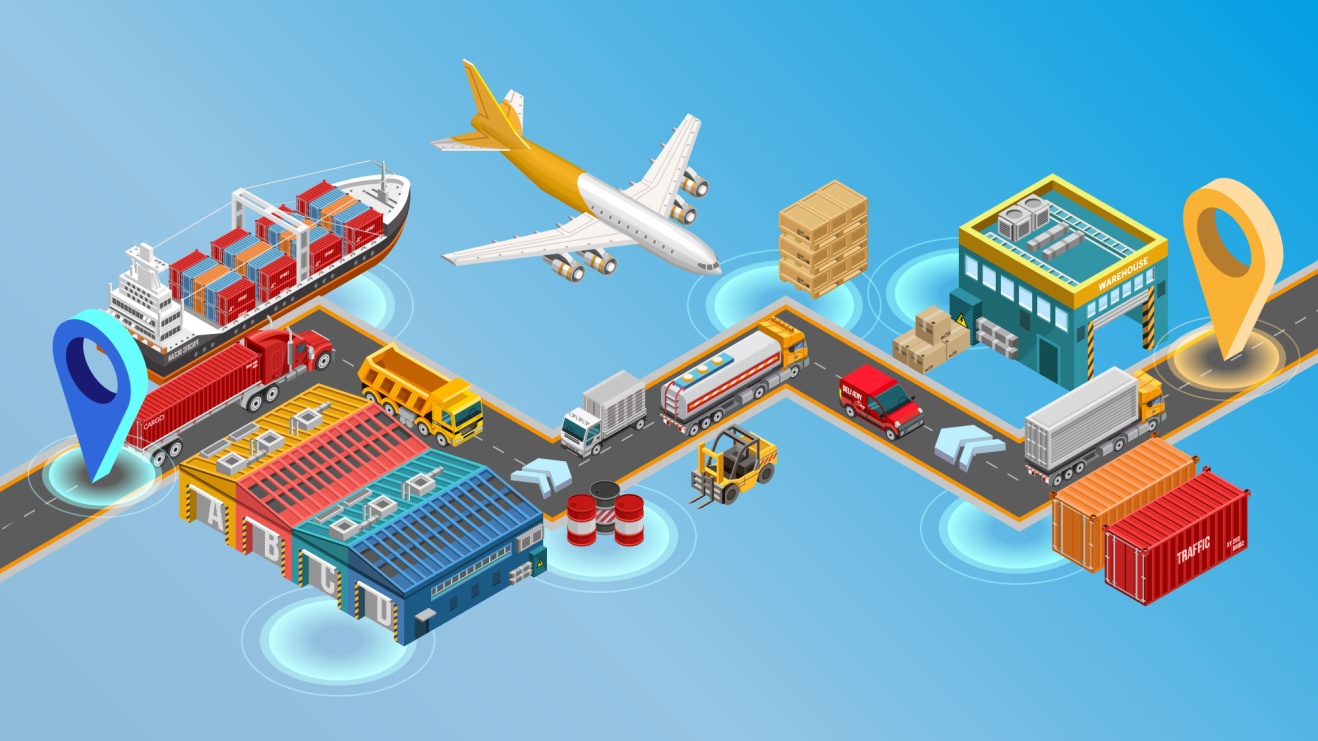 Логистика – одна из самых креативных специальностей с высоким уровнем оплаты труда.

Специалисты по логистике сегодня наиболее востребованы на рынке труда в России и мире.
Основная задача логиста - обеспечить доставку товара из точки А в точку В с минимальными затратами времени и денег, уложиться в сроки и не повредить товар.
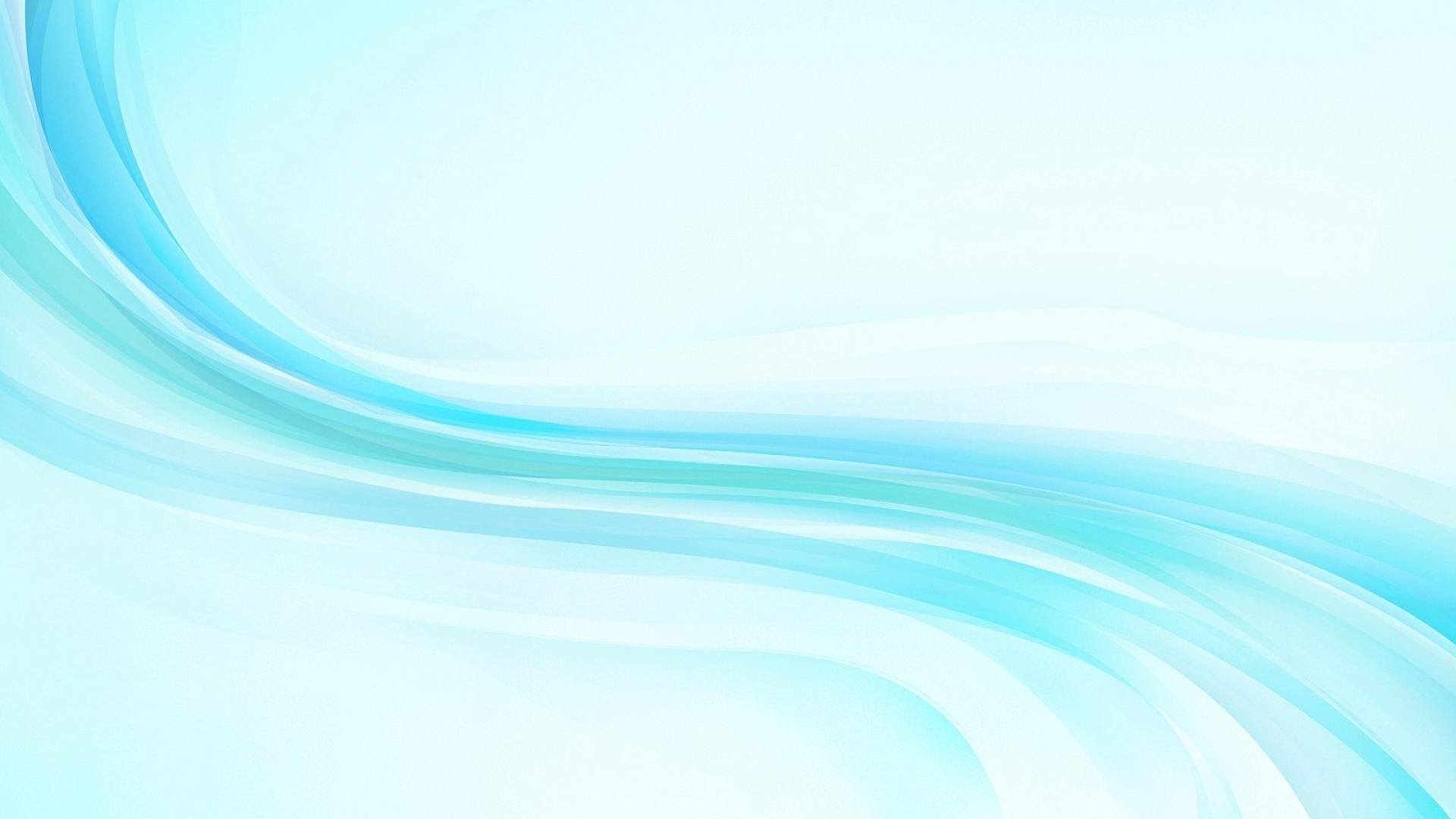 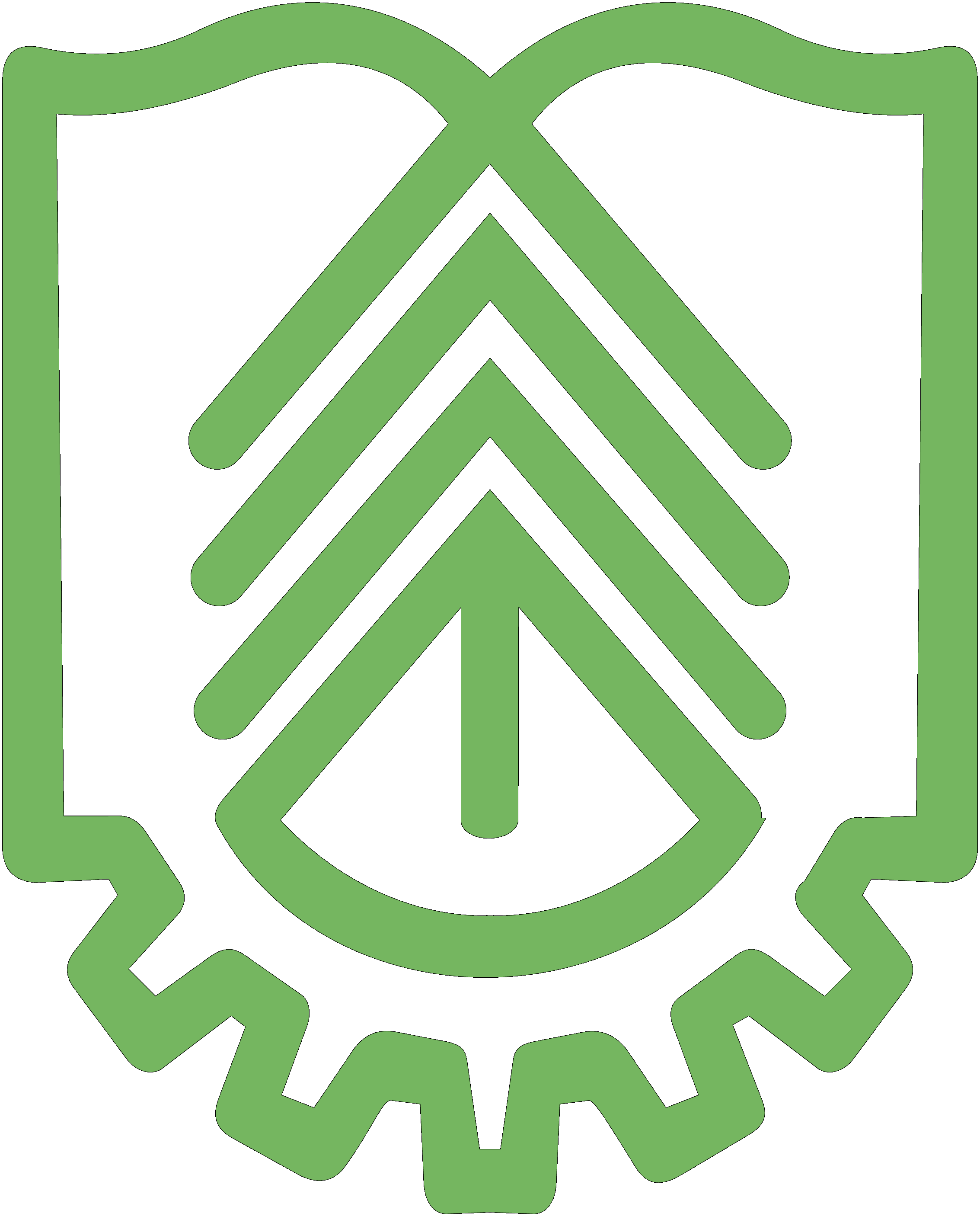 Как развиваться, чтобы работать в логистике
✔ Еще в школе (колледже) уделяйте внимание математике и информатике.✔ Развивайте аналитическое мышление, занимаясь шахматами.✔ Приблизиться к профессии помогут игры-симуляторы, где необходимо строить логистические и экономические процессы в аэропорту, в магазине или в целом городе (как например «Кроссдок»- игра в логистику https://krossdok.ru/)
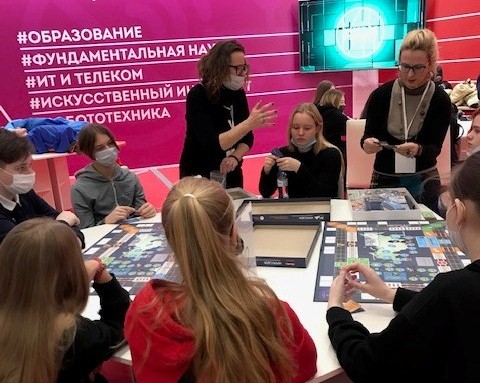 Личные качества логиста:✎ Организованность✎ Аналитический склад ума✎ Многозадачность✎ Умение планировать✎ Умение управлять в кризисной ситуации✎ Умение принимать решения✎ Тайм-менеджмент✎ Пунктуальность✎ Стрессоустойчивость✎ Обучаемость
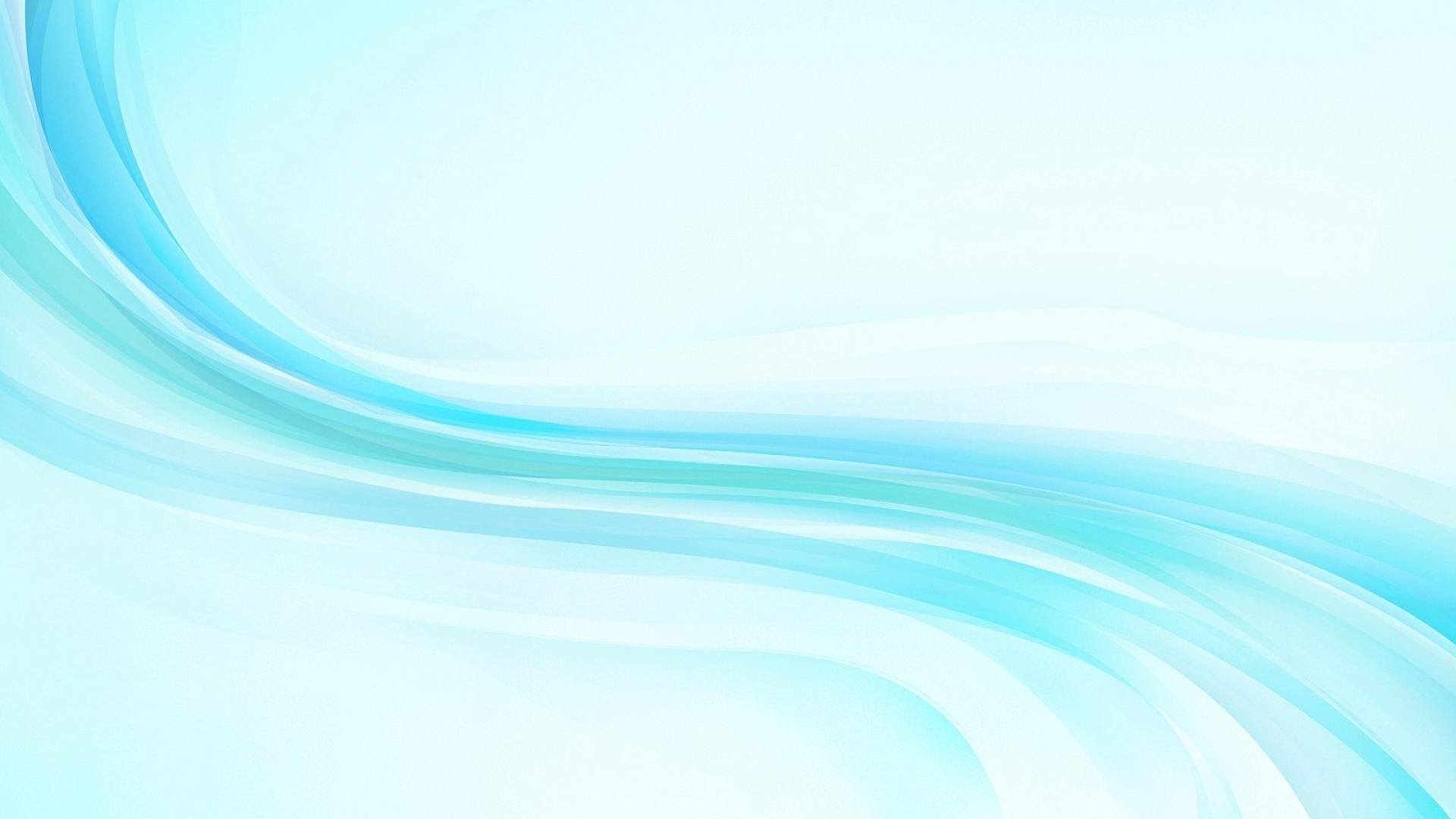 Плюсы и минусы профессии логиста
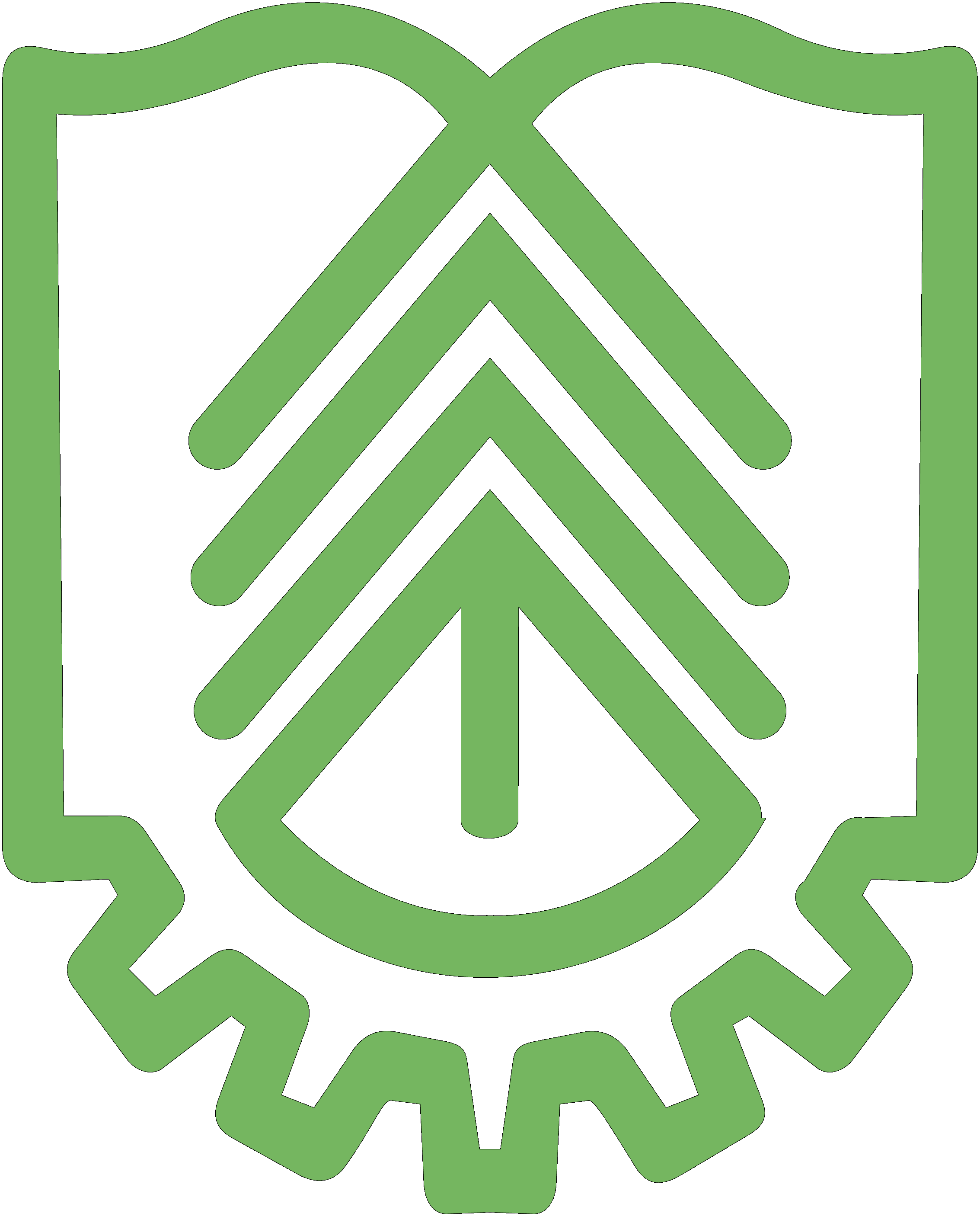 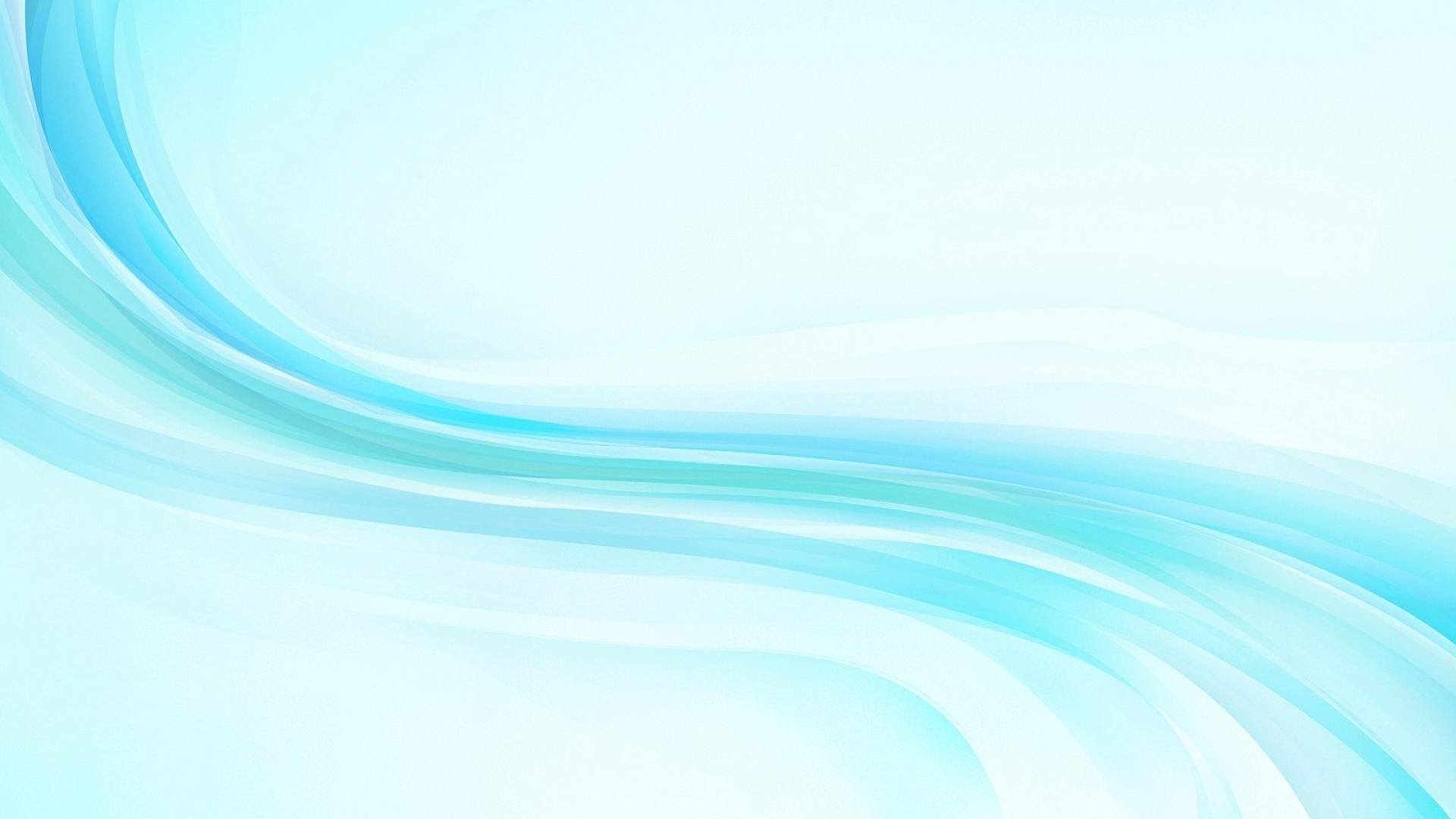 Варианты трудоустройства по направлению ЛОГИСТИКА и управления цепями поставок от HeadHunter на конец 2021г.
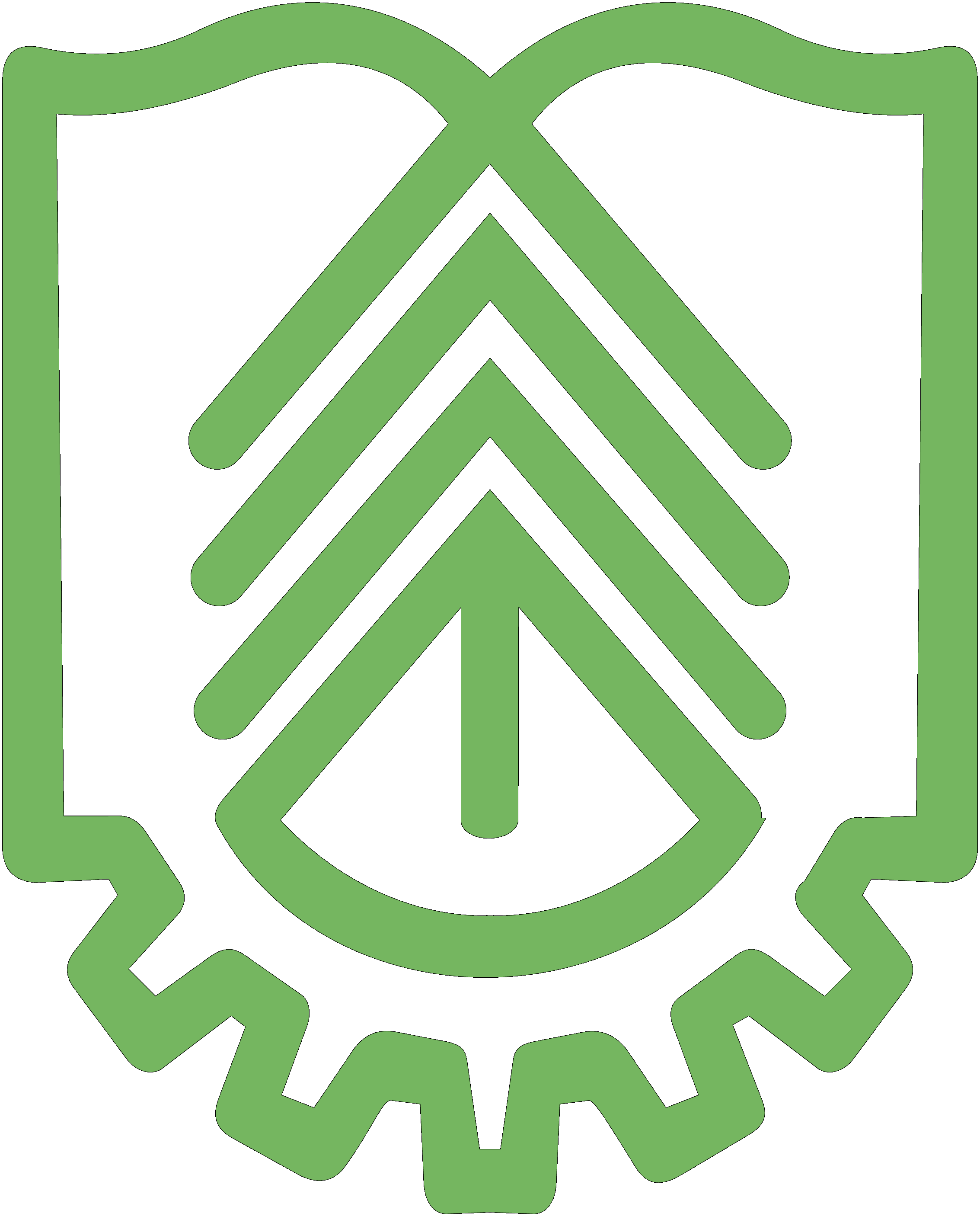 *HeadHunter — один из самых крупных сайтов по поиску работы и сотрудников в мире
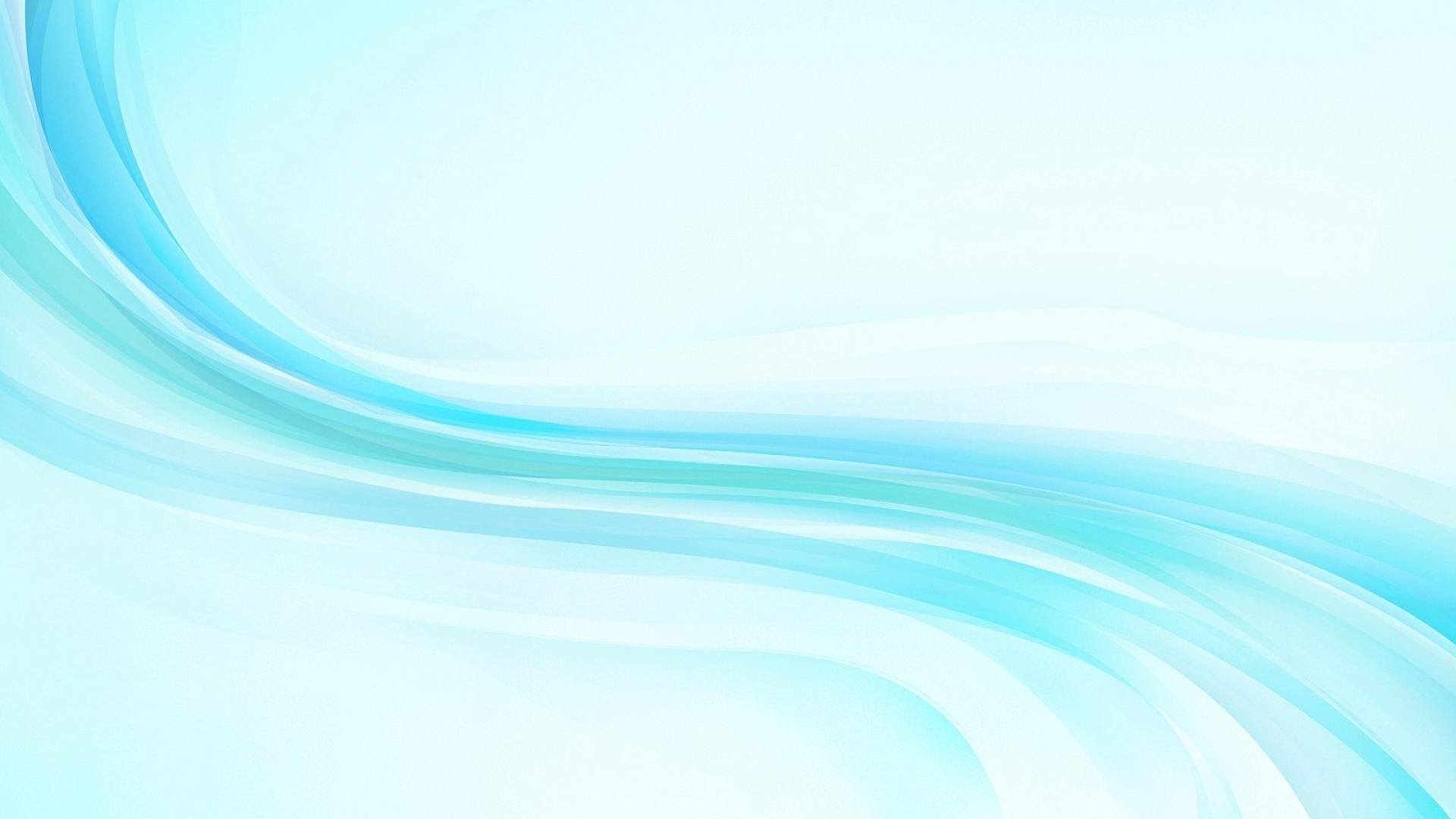 Крупные компании, в которых логист может применить свои знания и способности в полной мере:
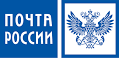 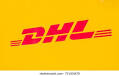 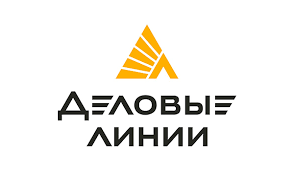 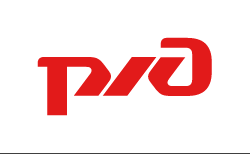 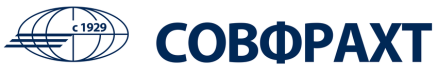 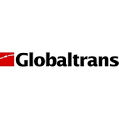 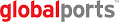 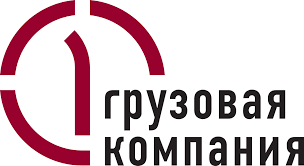 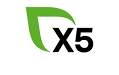 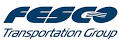 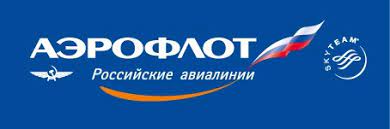 Компании с открытыми вакансиями в СПБ, рассматривающие, в частности, варианты трудоустройства кандидатов без опыта работы!
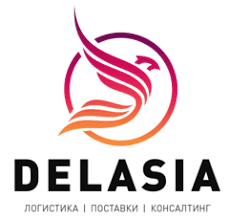 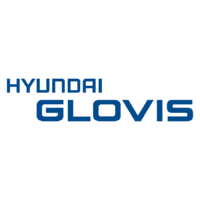 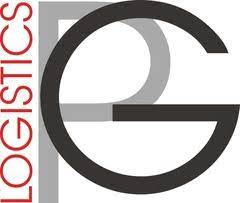 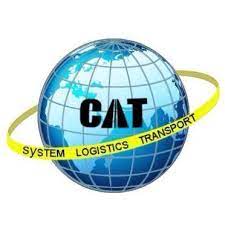 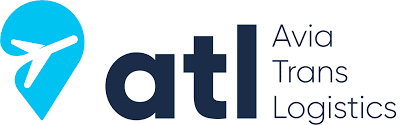 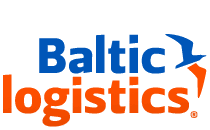 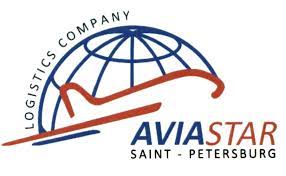 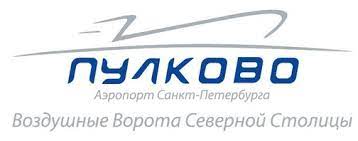 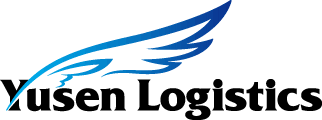 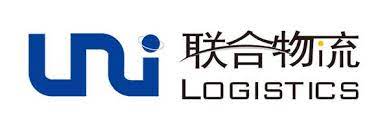 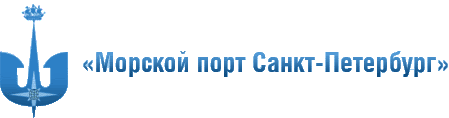 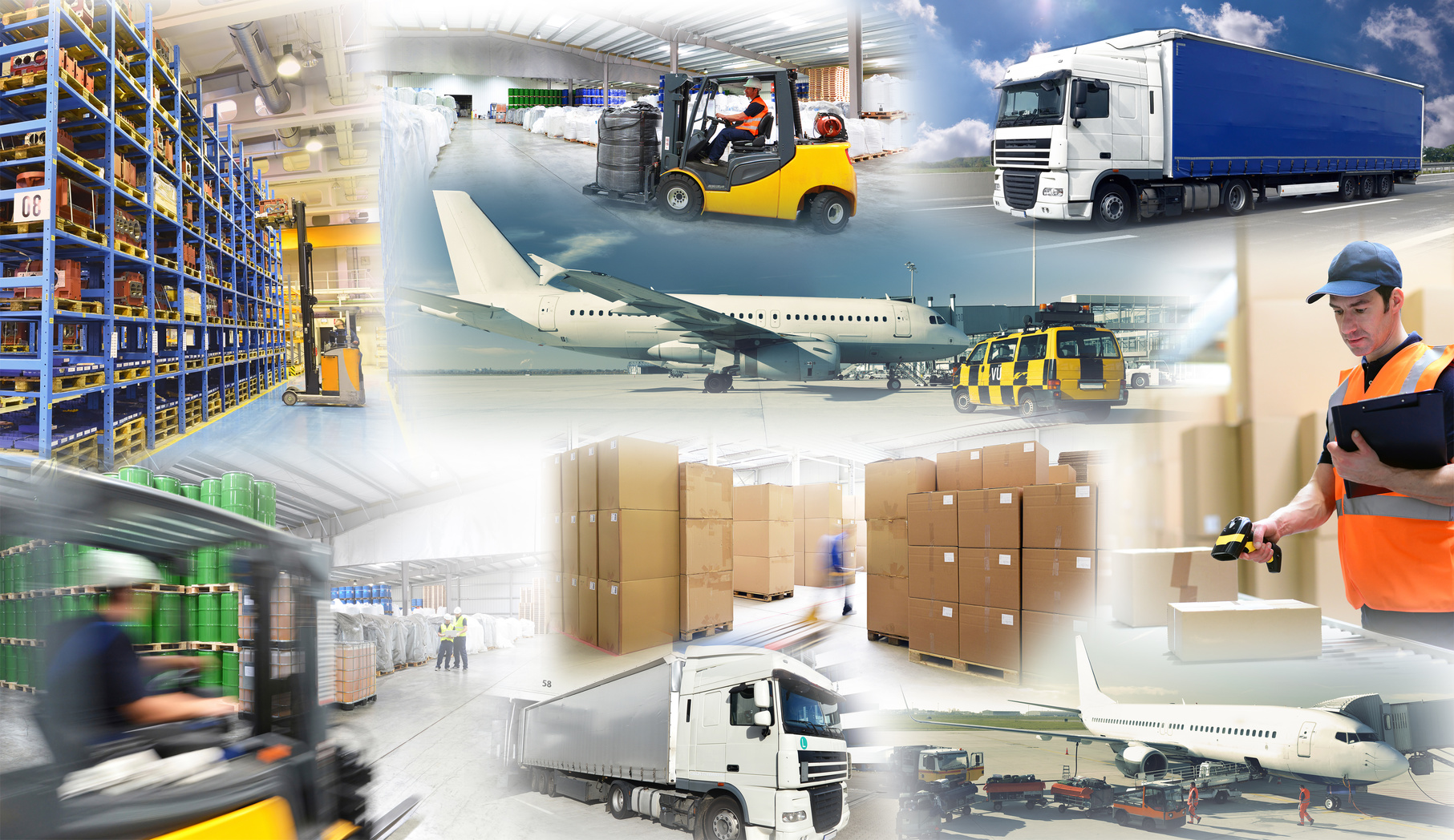 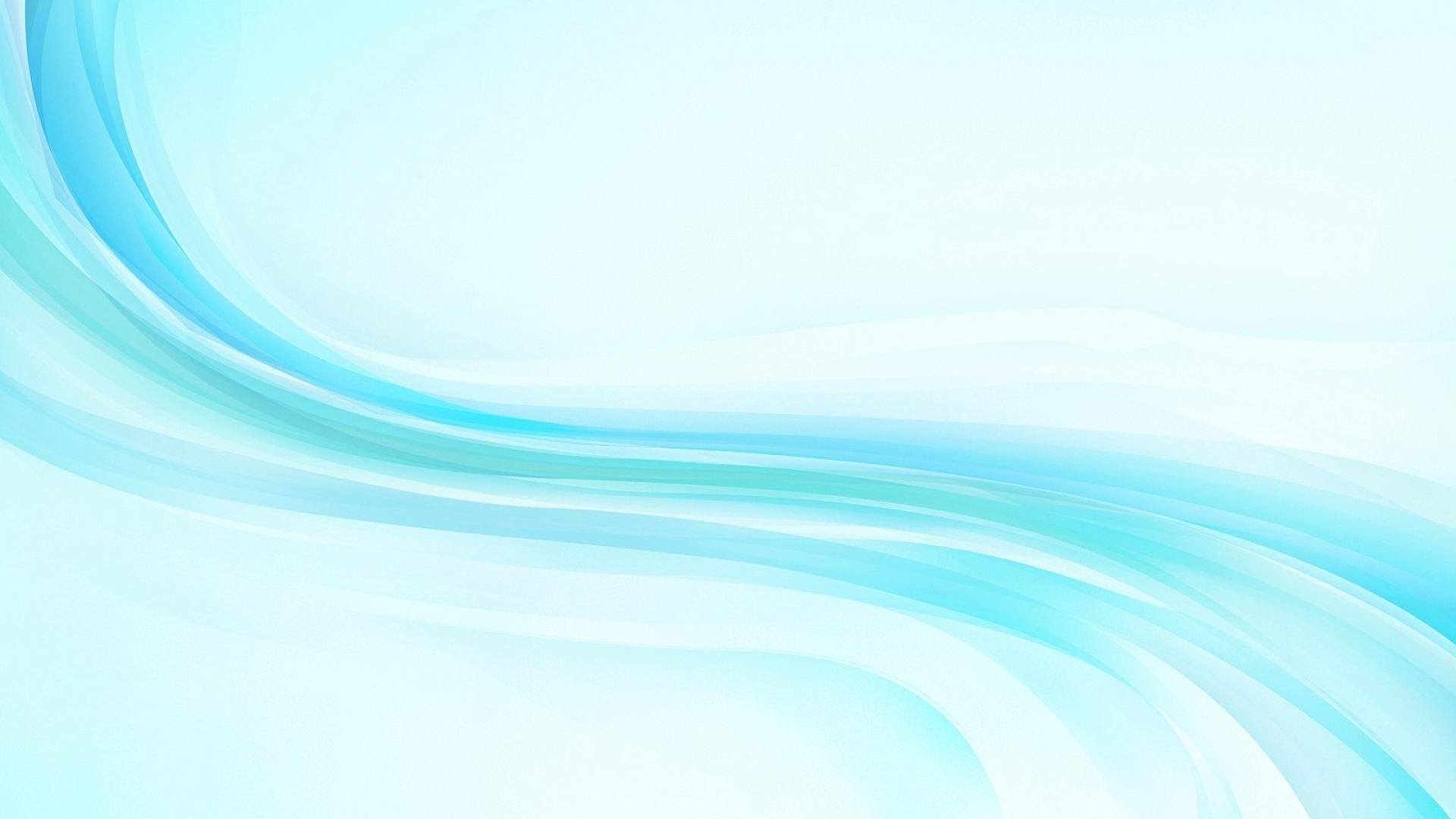 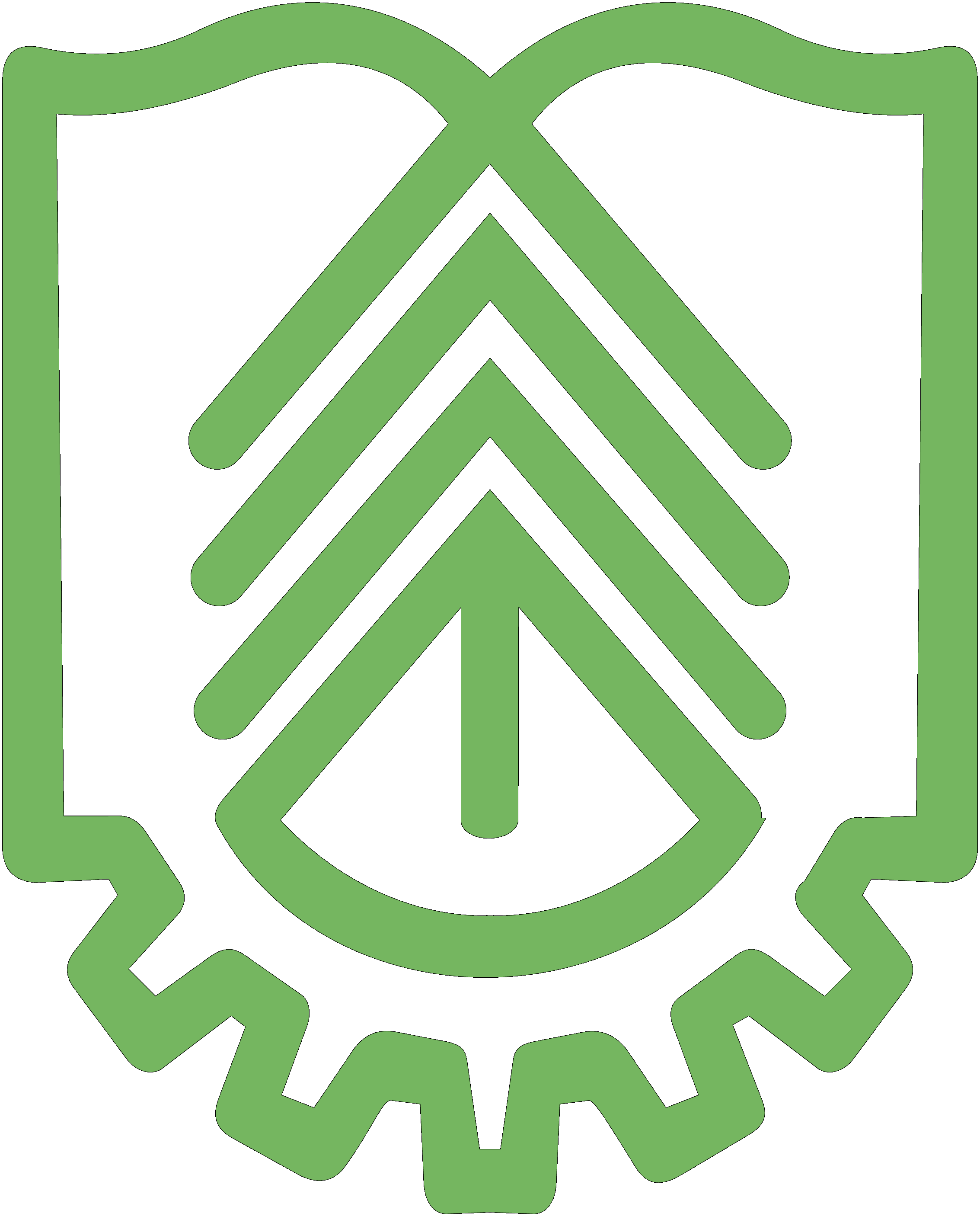 Особенности построения учебного процесса
Состав основных профильных  дисциплин по программе «Логистика и управление цепями поставок»
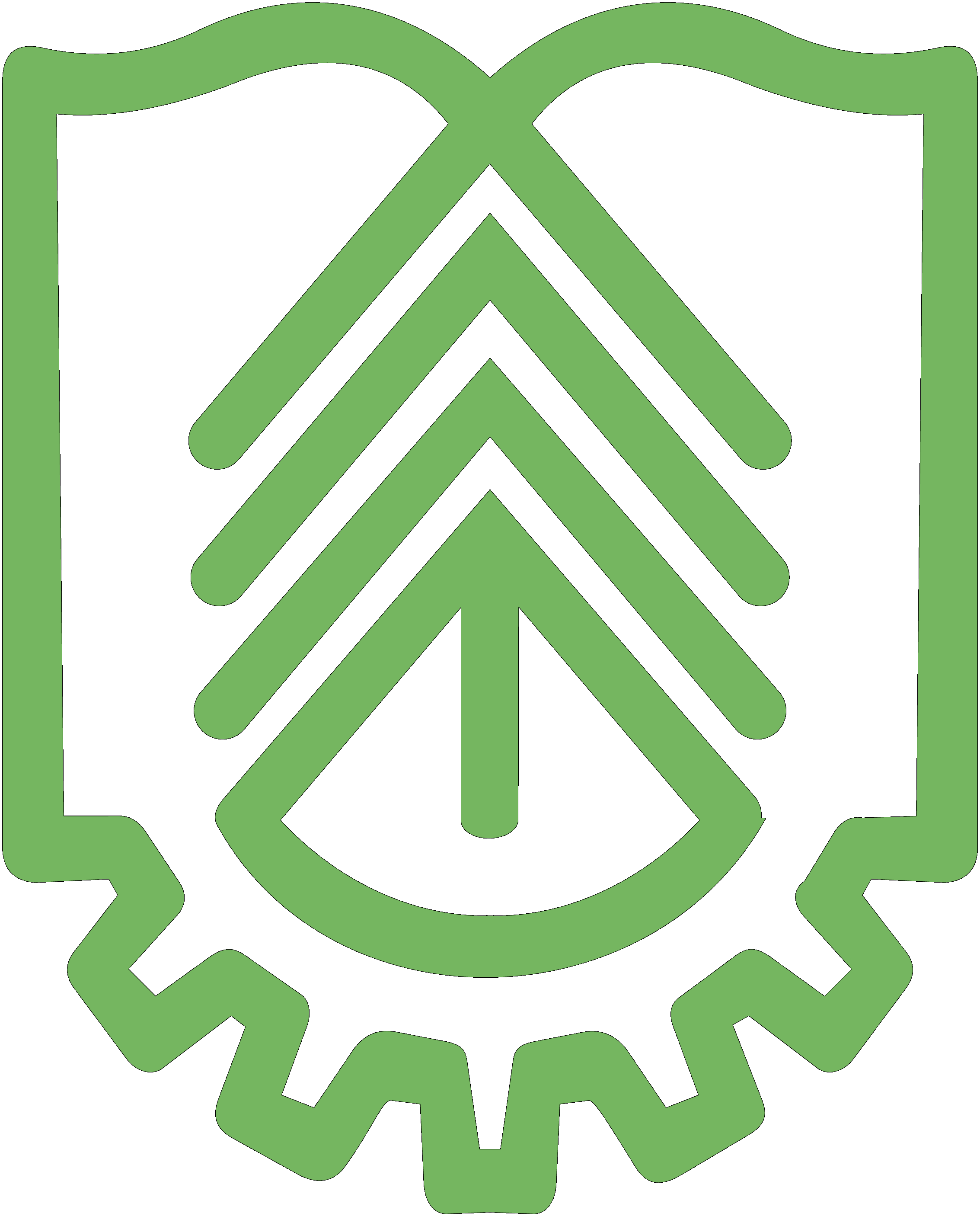 Проек-тирование промышленных логистических систем
Моделирование бизнес-процессов в цепях поставок
Управление затратами
Логистика складирования
Инновации в логистической и маркетинговой деятельности
Логистика и управление цепями поставок
Экономическое обеспечение логистики
Управление транспортировкой в цепях поставок
Управление международ-ными цепями поставок
Интегриро-ванное планирование и контроллинг в логистике и управлении цепями поставок
Цифровые технологии в логистике и  маркетинге
Логистика производства
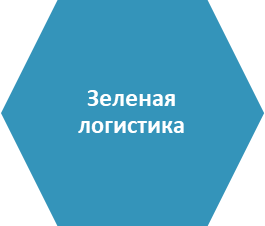 Экономическая география
Маркетинг
Оценка и управление стоимостью логистической компании
Организа-ционное 
поведение
Методы принятия управленческих решений
Основы природо-сберегающих технологий
Логистика закупок
Бизнес-планирование
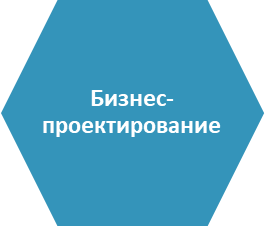 Управление запасами в цепях поставок
Энергосбережение и энерго-эффективность в сетях поставок
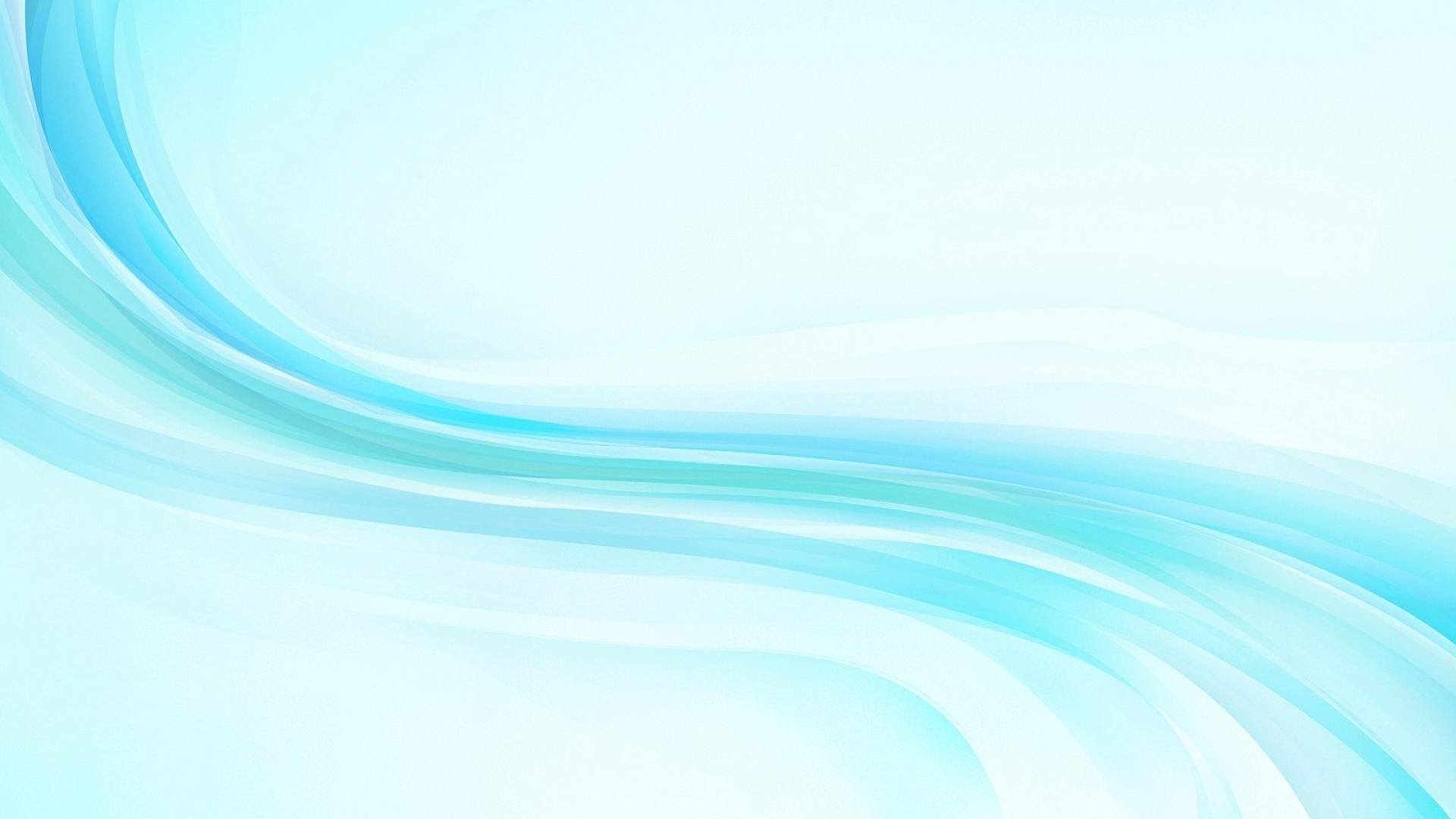 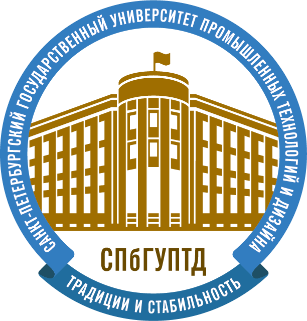 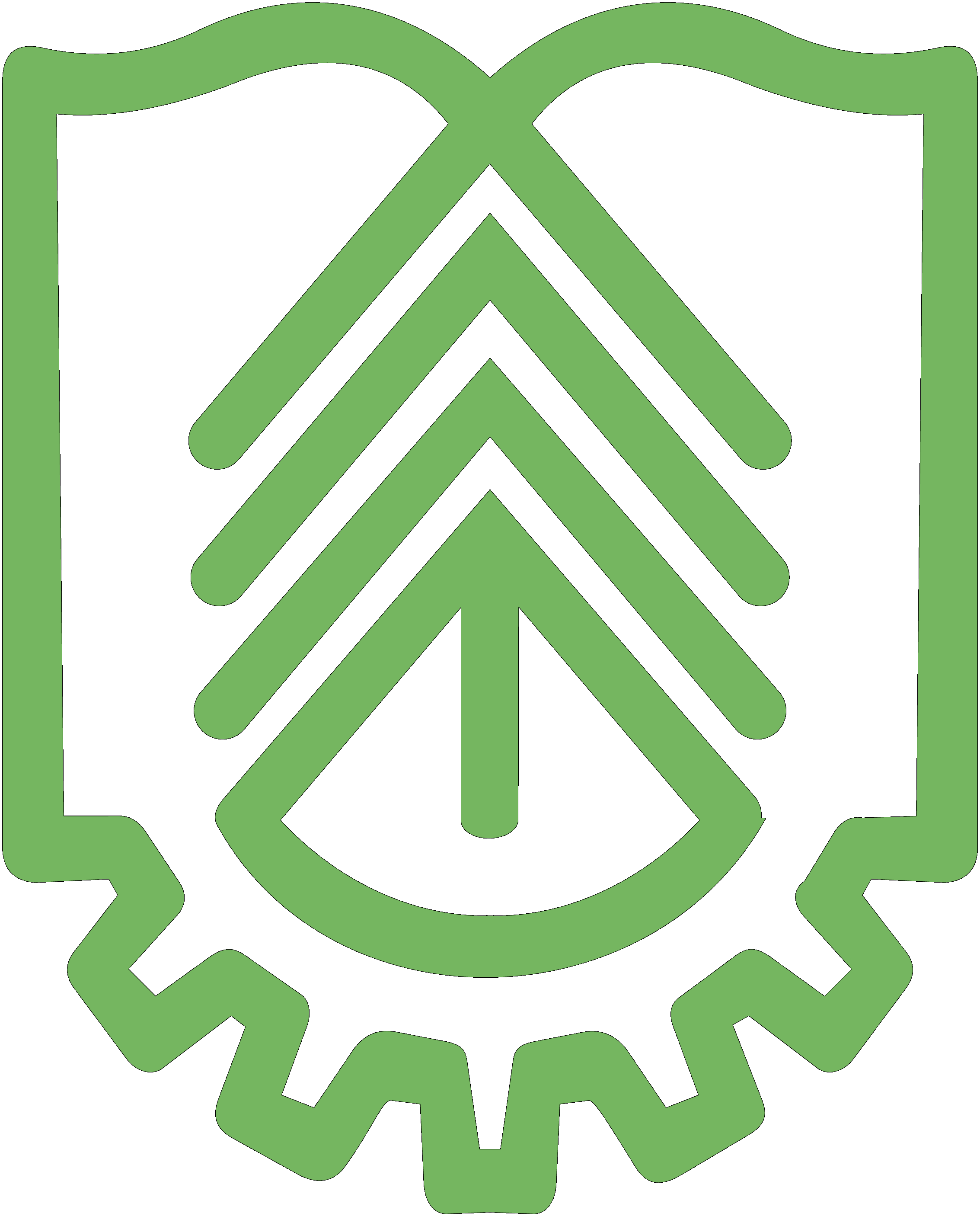 Спасибо за внимание!
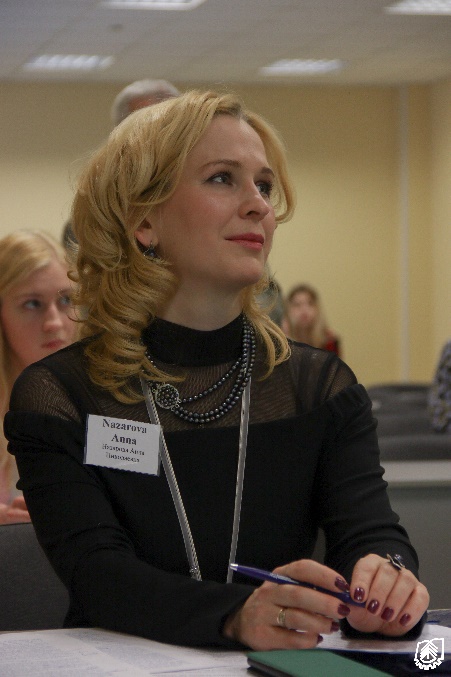 Руководитель программы бакавриата 
«Логистика и управление цепями поставок»: 
Назарова Анна Николаевна
к.э.н., зав.кафедрой  «Маркетинга и Логистики» 
Института Управления и Экономики ВШТЭ СПбГУПТД 
Е- mail:   spb.anna.nazarova@gmail.com
mil.spbgturp@yandex.ru
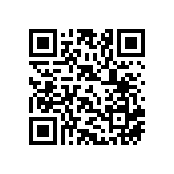 +7(812) 785-27- 25,  +7 (812) 785-20-03
+7 (921) 308-78-91